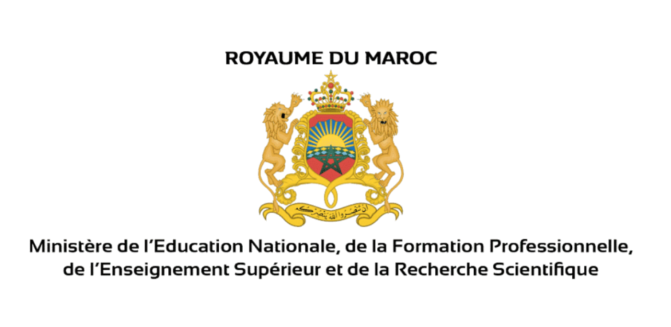 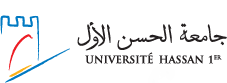 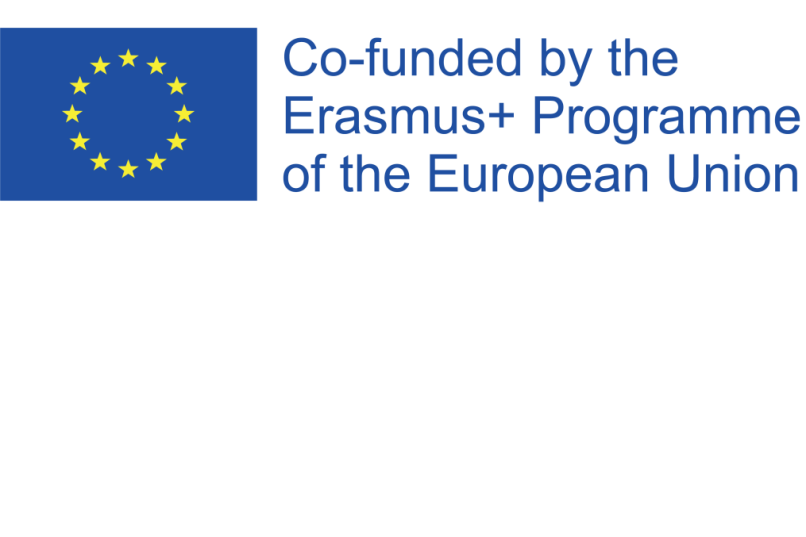 ICFAL- Instititutionnalisation des Centres de Formation par Alternance
618683-EPP-1-2020-1-MA-EPPKA2-CBHE-JP
Budget= 850 339,00 €
Objectif élargi
Activités prévues
Accompagner la réforme nationale en cours de mise en place du système Bachelor à travers l’instauration des Centres de Formation en Alternance (CFA) au niveau des Université marocaines.
Réaliser un état des lieux de l’existant des formations par alternance au niveau des universités marocaines 
 Etablir une synthèse des stratégies nationales en terme d’introduction des formations par alternance prévu dans la réforme Bachelor. 
Mener un benchmarking sur les bonnes pratiques et gouvernance des centres de formation par alternance en europe. 
Elaborer un référentiel de compétences et lignes directrices de bonne gouvernance des CFA. 
Préparer un Manuel de formation des personnes ressources. 
Approuver le Projet de création des "CFA" par les Universités. 
Développer une interface-web nationale de CFA. 
Organiser des sessions de formation et de certification au profit des personnes ressources des CFA. 
Mener une opération pilote sur trois filières de différents champs disciplinaires, par université partenaire. 
Réaliser des formations au profit des responsables des filières et tuteurs sur l’approche des formations par alternance. 
Procéder à une évaluation interne et externe des CFA.
La mise en place de CFA opérationnels jouant le rôle d’interface entre les établissements de l’enseignement supérieur et les branches professionnelles.
1
Instaurer une démarche contractuelle entre les formations professionnelles et les acteurs socio-économiques.
2
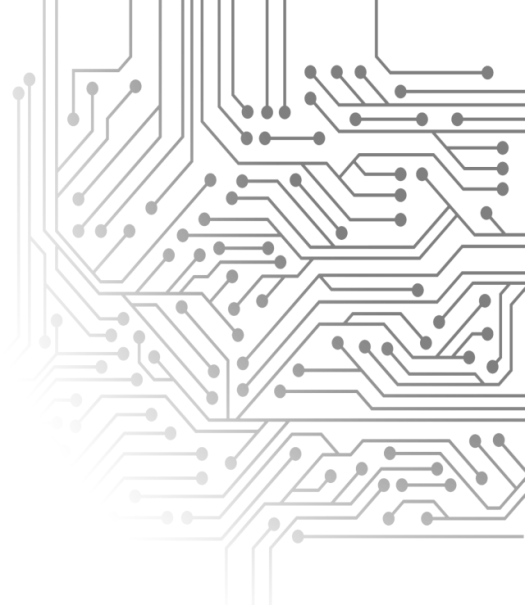 Livrables et impacts
Objectifs spécifiques
Document synthétisant l'état de l'art en termes de la formation par alternance Au niveau des université Marocaine.
Document synthétisant le contexte général des stratégies nationales favorisant l'approche de la formation par alternance. 
Attestation signée par les représentants des Universités confirmant leur l'intérêt porté à la création Du CFA. 
Document sur le Benchmarking sur les bonnes pratiques et gouvernance des centre de formation par alternance en Europe. 
Document édité et produit sur le Référentiel de compétences et lignes directrices de bonne gouvernance des CFA 
Document édité et produit sur descriptif du programme de formation. 
Documents signés par les Présidents ou représentants des Universités. 
Base de données de personnes ressources formées et certifiées. 
Rapport d’assurance qualité du projet. 
Rapport Opération pilote réalisée, sur trois filières par université partenaire. 
Support de formation réalisé en faveur des tuteurs et responsables des filières.
3
Mettre à disposition des CFA les outils nécessaires pour leur bonne gouvernance.
Partenaires
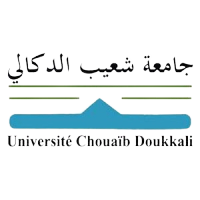 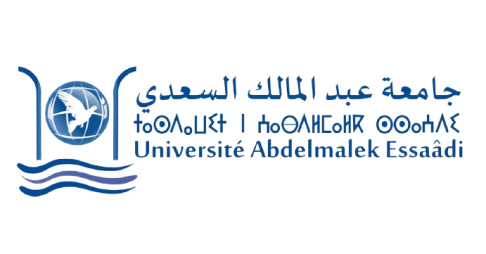 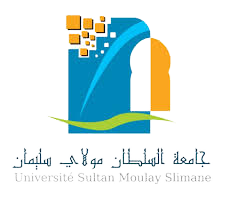 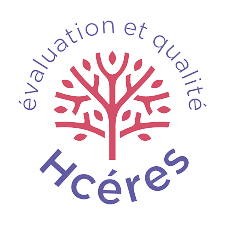 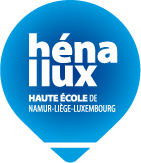 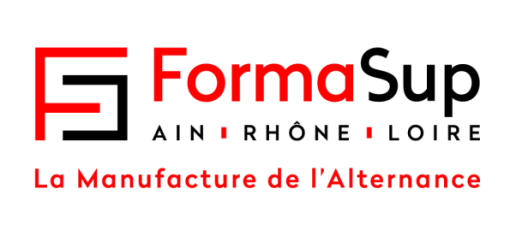 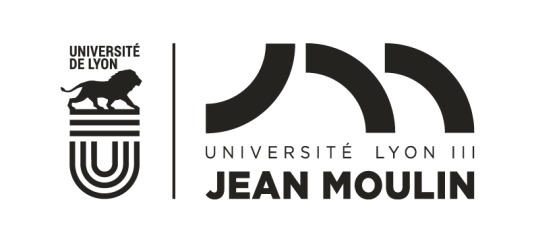 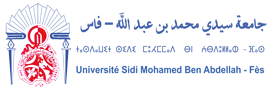 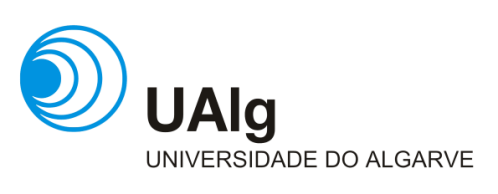